Spanish 2
Ch. 2 (12) Vocabulario
El cine

Movie Theatre
La Música

Music
El/La autor/a

Author
La novela


Novel
La ficción

Fiction
Parar

To stop
La película

Movie
El teatro

Theatre
El actor
La actriz

Actor
Actress
El/La Director/a

Director
El espectáculo

Show
La taquilla

Ticket
La cola

Line
La fila

Row
La entrada

Entrance
La salida

Exit
El misterio

Mystery
La acción

Action
El horror

Horror
La comedía

Comedy
La romántica

Romance
La aventura

Adventure
La telenovela

Soap Opera
El asiento

Seat
El museo

Museum
El/La Artista

Artist
El/La Escultor/a

Sculptor
El cuadro

Painting
La estatua

Statue
La guitarra

Guitar
La trompeta

Trumpet
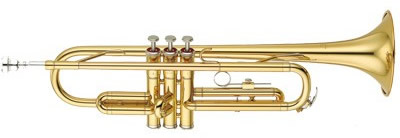 La canción

Song
El/La músico

Musician
La flauta

Flute
El concierto

Concert
Asistir a

To attend
Aplaudir

To applaud
Dar una película

To show a movie
Me gusta/Me gustan

I like
Dejar

To leave (behind)